TIẾNG VIỆT 2
TÌM THỨC ĂN CHO CÁC LOÀI VẬT
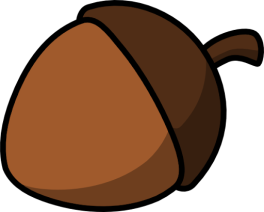 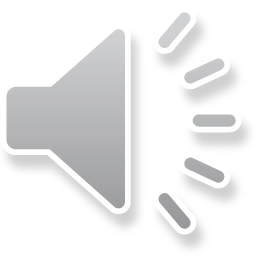 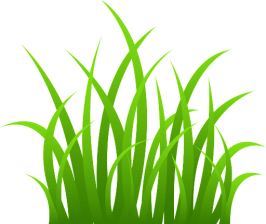 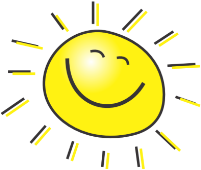 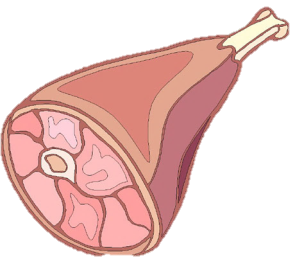 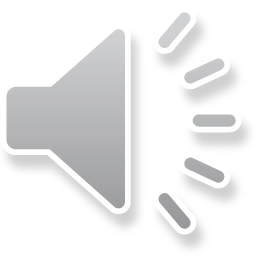 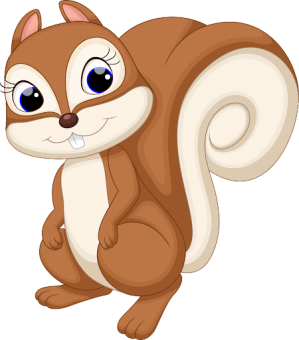 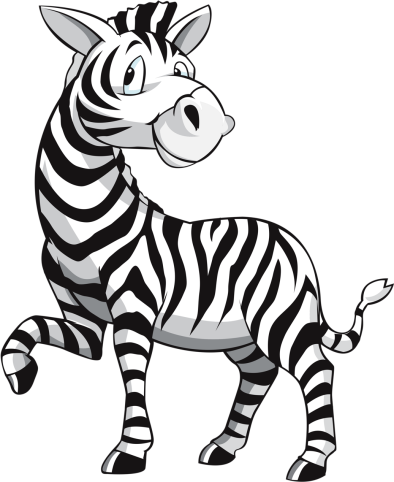 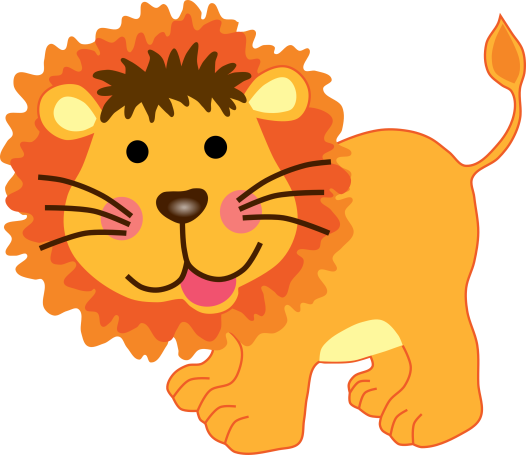 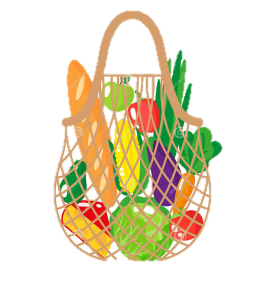 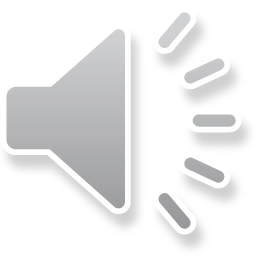 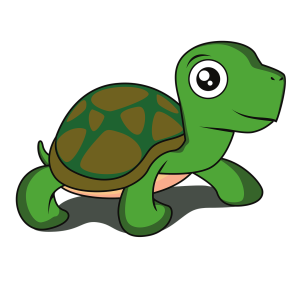 [Speaker Notes: Dẫn dắt: Các con vật đều rất đói bụng rồi, chúng ta hãy cùng đi tìm thức ăn về cho chúng nhé!


Click vào con vật để đến câu hỏi
Tại slide câu hỏi, click vào con vật để quay về slide này.
Click vào Mặt trời để đến bài học]
Tìm lỗi sai trong câu sau:
Tên em là Phan gia bảo.
Tên em là Phan Gia Bảo.
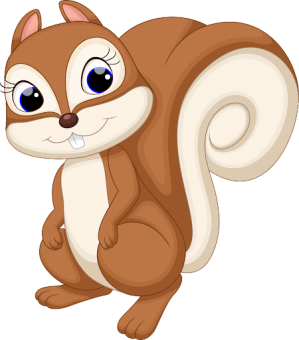 [Speaker Notes: Click vào sóc để quay về]
Em hãy đặt tên cho bạn nhỏ, biết rằng chữ cái đầu tên là chữ cái đứng thứ 4 trong bảng chữ cái.
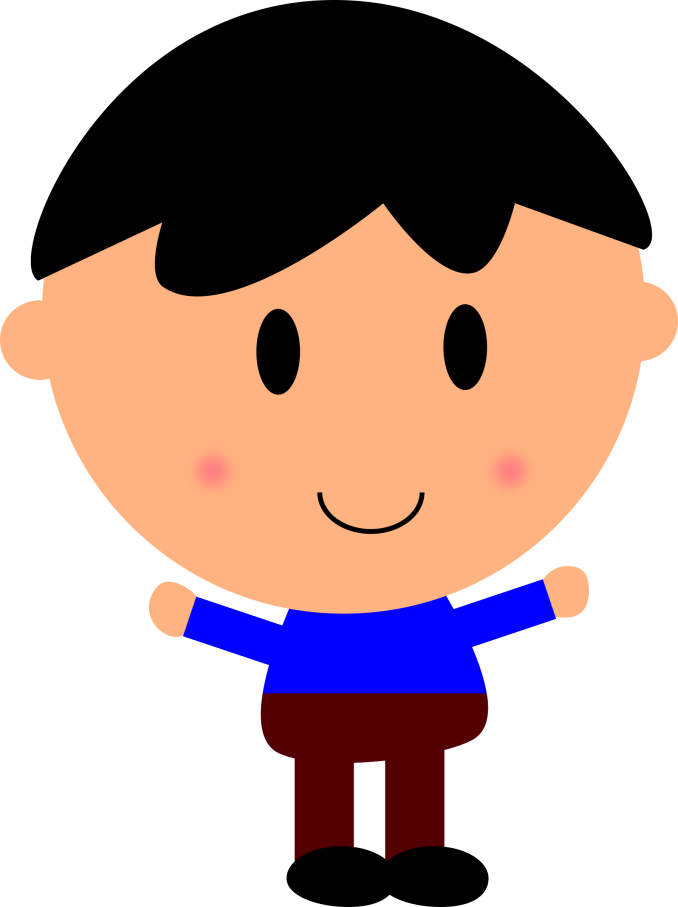 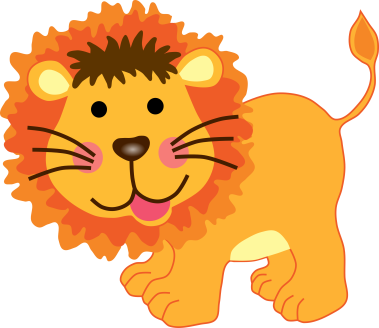 [Speaker Notes: Ví dụ: Bảo, Ba, Bình..]
Tìm lỗi sai trong câu sau:
Em làm việc nhà
Em làm việc nhà.
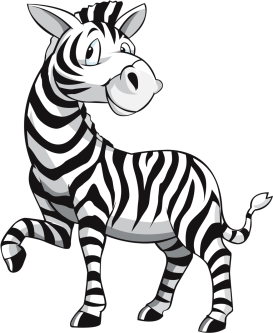 [Speaker Notes: Click vào ngựa để quay về]
Viết tên của em vào bảng con.
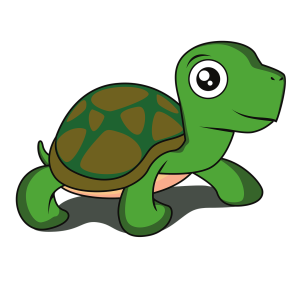 Tiếng Việt
Nghe – viết: Cầu thủ dự bị.
Viết hoa tên người.
Nghe – viết:
Cầu thủ dự bị
1
Hằng ngày, gấu đến sân bóng từ sớm để luyện tập. Gấu đá bóng ra xa, chạy đi nhặt rồi đá vào gôn, đá đi đá lại… Cứ thế, gấu đá bóng ngày càng giỏi. Các bạn đều muốn rủ gấu về đội của mình.
[Speaker Notes: - GV đọc mẫu, HS theo dõi ở SGK (GV nên tắt màn hình để HS quan sát sách)
- 1 – 2 HS đọc lại]
Cầu thủ dự bị
Đoạn văn bên có mấy câu? Khi viết câu cần chú ý gì?
Nội dung bài gồm có mấy đoạn?
Nên chú ý gì khi viết đầu đoạn?
Hằng ngày, gấu đến sân bóng từ sớm để luyện tập. Gấu đá bóng ra xa, chạy đi nhặt rồi đá vào gôn, đá đi đá lại… Cứ thế, gấu đá bóng ngày càng giỏi. Các bạn đều muốn rủ gấu về đội của mình.
(1)
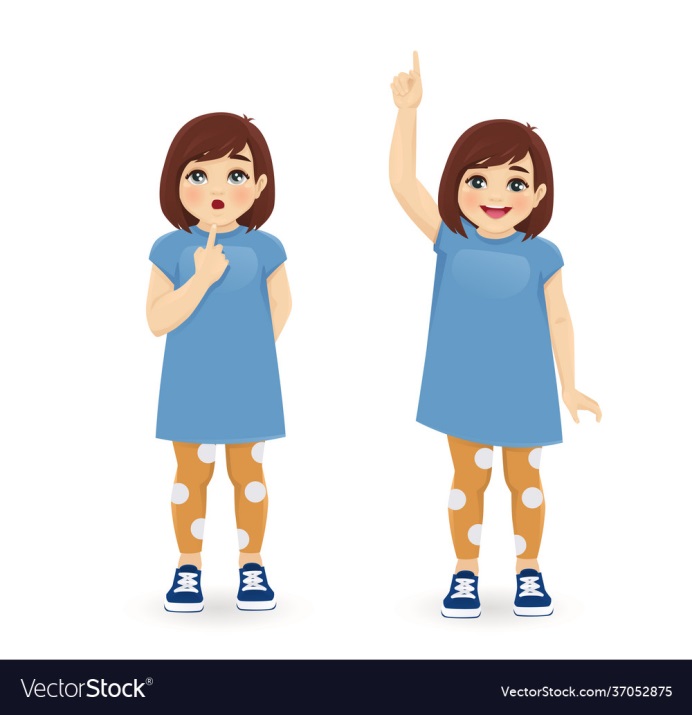 [Speaker Notes: GV dẫn dắt: Bạn Na đang có những thắc mắc trước khi viết chính tả. Chúng mình hãy giúp Na nhé!]
Cầu thủ dự bị
Từ nào dễ viết lẫn trong bài?
Hằng ngày, gấu đến sân bóng từ sớm để luyện tập. Gấu đá bóng ra xa, chạy đi nhặt rồi đá vào gôn, đá đi đá lại… Cứ thế, gấu đá bóng ngày càng giỏi. Các bạn đều muốn rủ gấu về đội của mình.
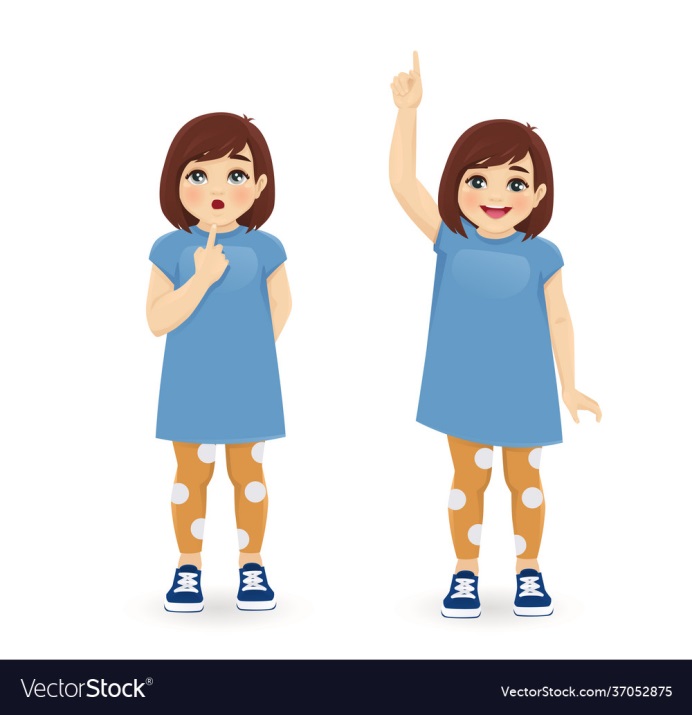 [Speaker Notes: GV dẫn dắt: Bạn Na đang có những thắc mắc trước khi viết chính tả. Chúng mình hãy giúp Na nhé!]
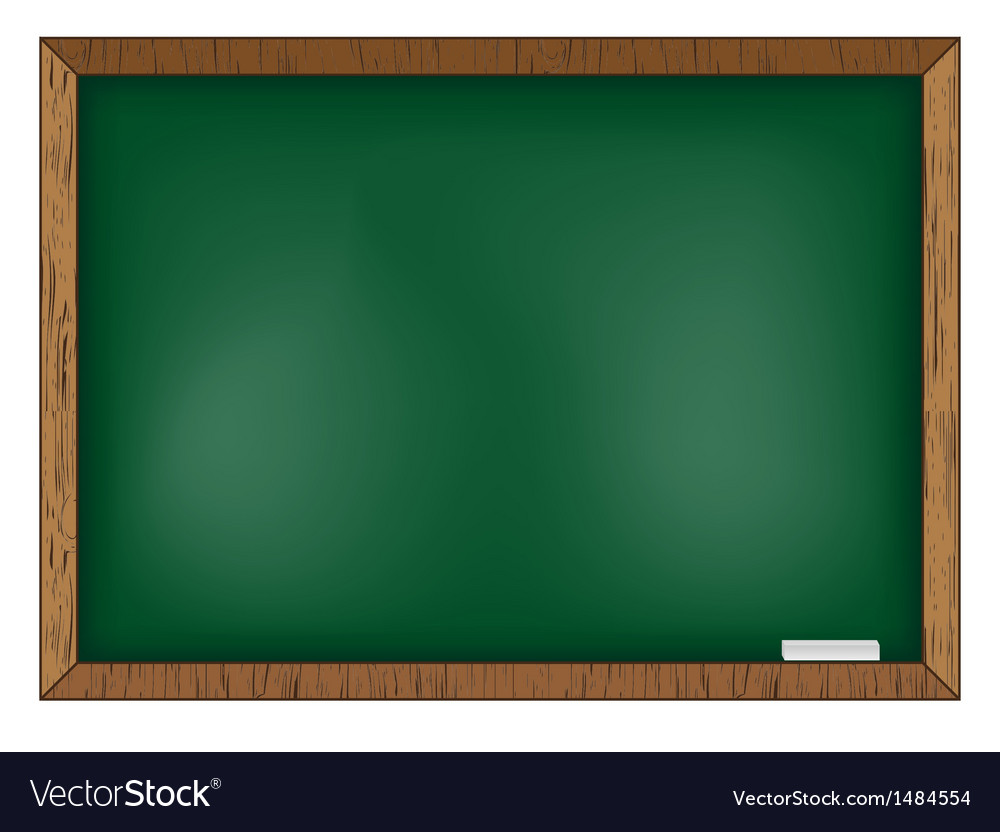 sân
ηặt
luΐİn Ǉập
ǟủ
[Speaker Notes: Luyện từ dễ lẫn: viết vào bảng con hoặc vở nháp
Tuỳ tỉnh thành và vùng miền, GV linh động thay đổi từ dễ lẫn cho phù hợp nhé]
Tư thế ngồi viết bài:
Lưng thẳng.
 Không tì ngực vào bàn.
 Đầu hơi cúi.
Mắt cách vở khoảng từ 25cm đến 30cm.
 Tay phải cầm bút.
 Tay trái tì nhẹ lên mép vở để giữ.
 Hai chân để song song, thoải mái.
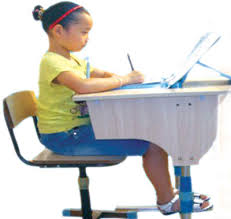 VIẾT BÀI
Học sinh viết bài vào vở ô li
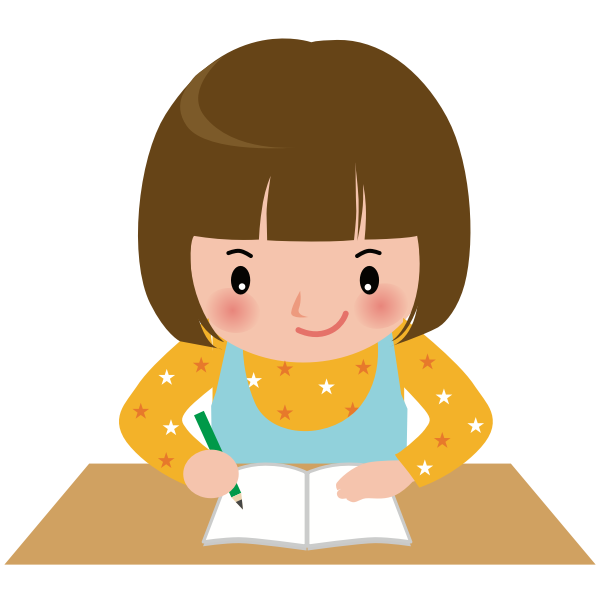 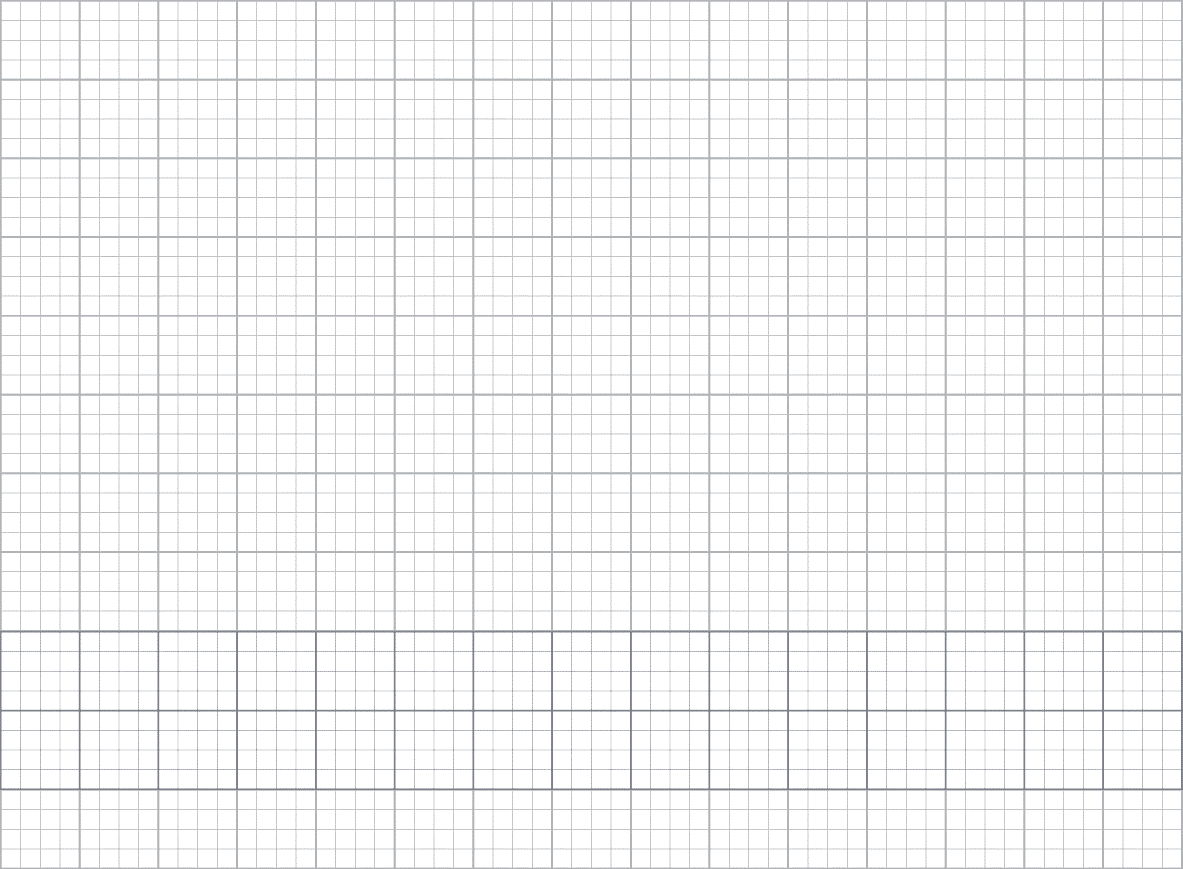 Thứ năm ngày 29 Ǉháng 9 năm 2022
TΗĞng VΗİΙ
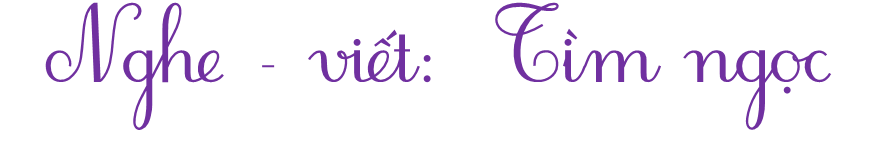 Cầu κủ dự λŻ
Hằng wgày, gấu ΑĞn sân bŗg Ǉừ sĥ Α˘
luΐİn Ǉập. Gấu đá bŗg ǟa xa, εạy đi ηặt ǟē
đá vào gŪ, đá đi đá lại… Cứ Όı, gấu đá bŗg
wgày càng giĈ. Các bạn Αϛu juū ǟủ gấu ωϙ đĖ
của jìζ.
[Speaker Notes: GVHD HS trình bày cân đối, đừng nên quá máy móc việc bắt HS phải lùi mấy ô mấy ô. Điểu này sẽ tạo nên sự cứng nhắc cho HS trong cuộc sống.]
Những tên riêng nào dưới đây được viết đúng?
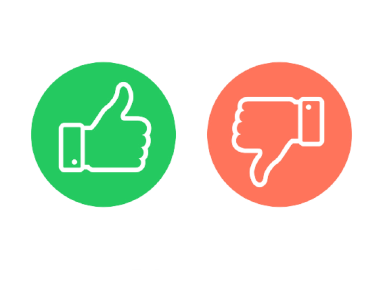 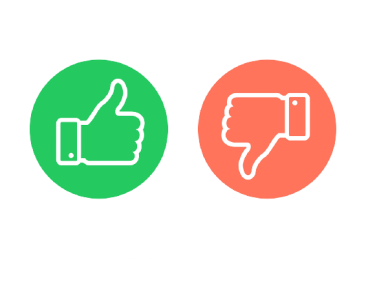 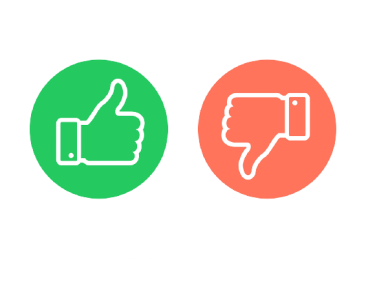 2
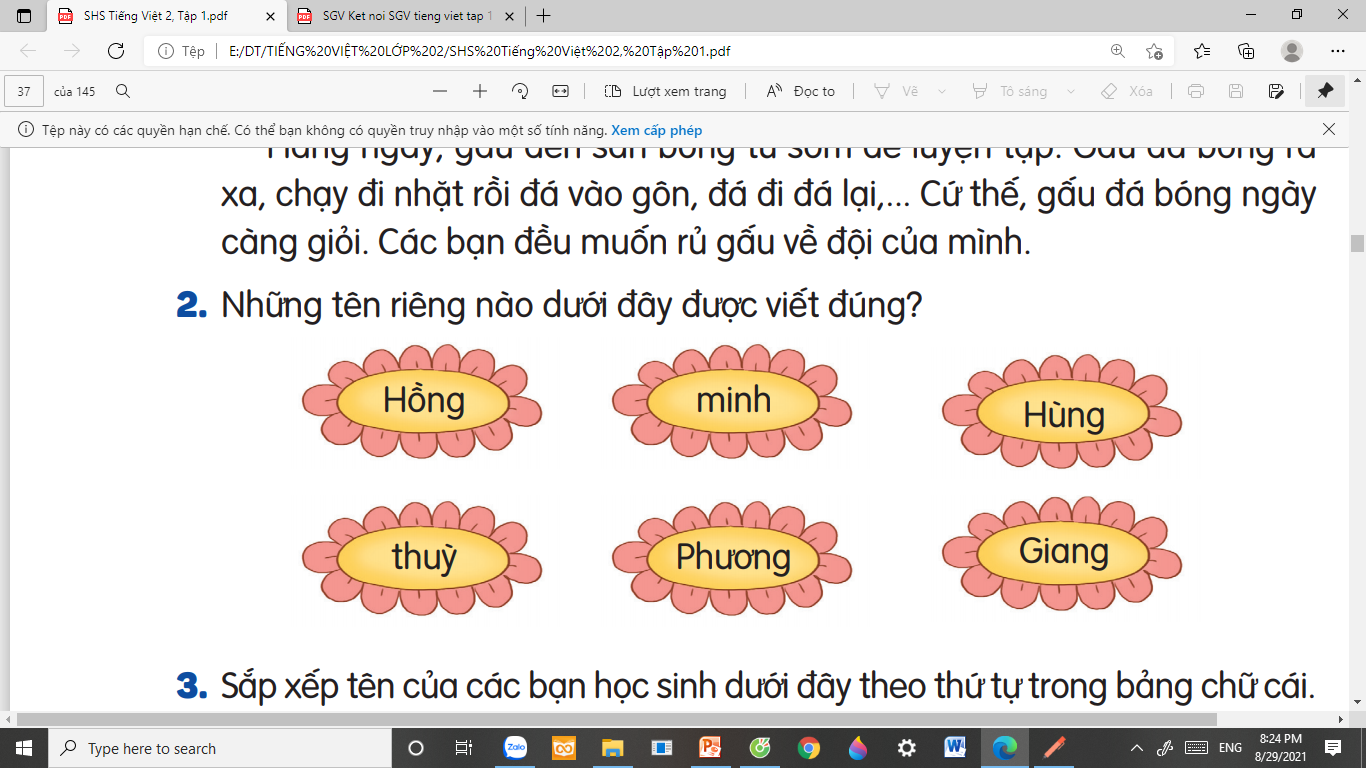 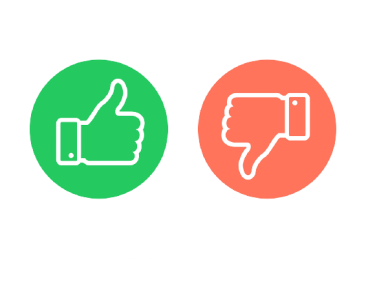 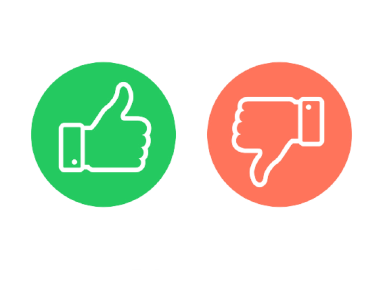 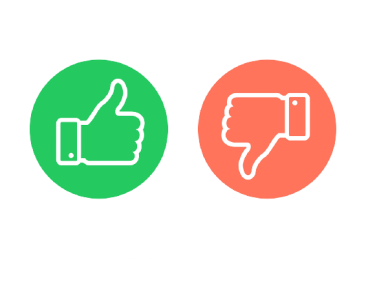 Click vào bông hoa hoặc xung quanh bông hoa, khi nào xuất hiện bàn tay thì thầy cô mới click nhé! Chứ còn mũi tên ở chuột là click không được đâu nhé!  Đọc xong cô thầy xoá texboxt này đi nhé
[Speaker Notes: Click vào bông hoa hoặc xung quanh bông hoa, khi nào xuất hiện bàn tay thì thầy cô mới click nhé! Chứ còn mũi tên ở chuột là click không được đâu nhé!]
Sắp xếp tên của các bạn học sinh dưới đây theo thứ tự trong bảng chữ cái.
Nguΐğn Ngǌ Aζ
3
Nguΐğn Mạζ Vũ
Phạm HŬg Đào
HʄngVăn CưŊg
ϋ Gia Huy
Viết vào vở họ và tên của em và 2 bạn trong tổ.
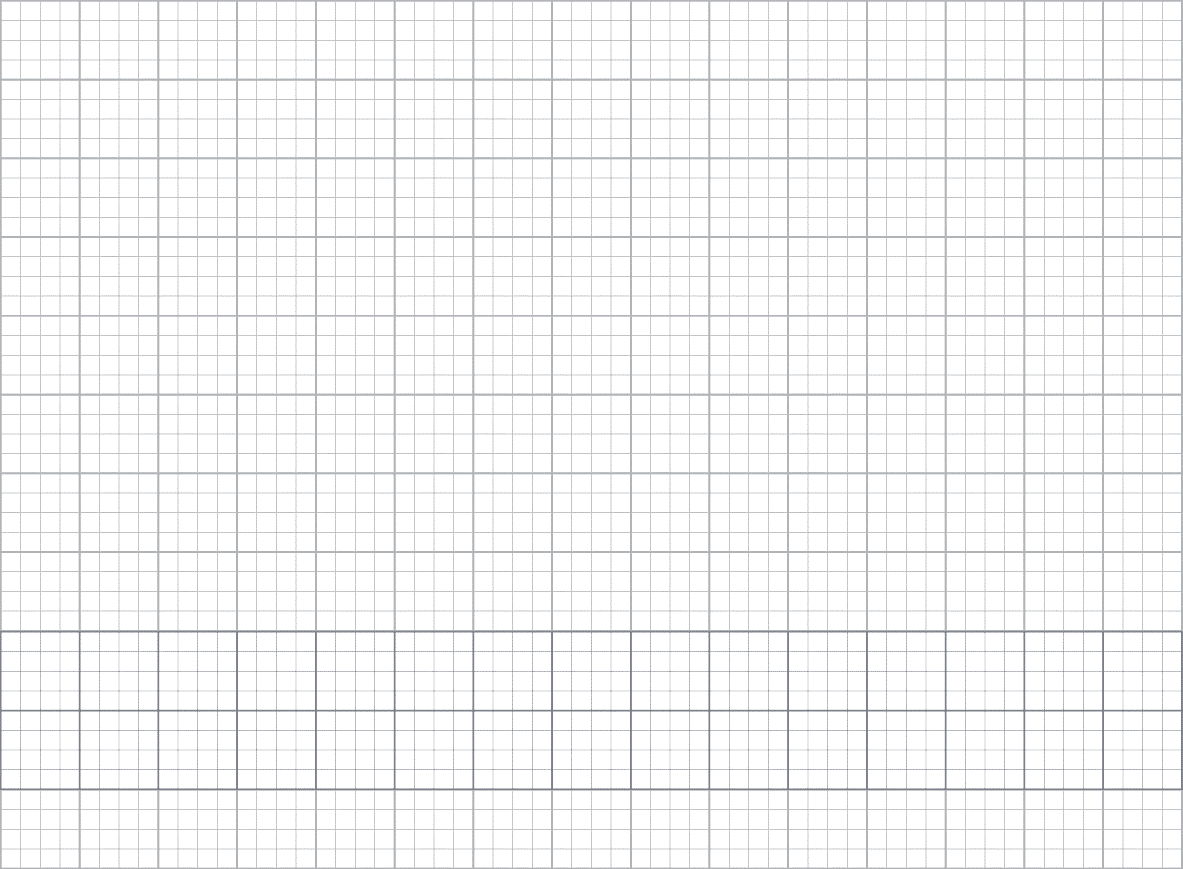 4
4.
Ngô Thị Kiều Trang
Tăng Thị Hà Anh
Nguyễn Xuân Mười
[Speaker Notes: GV tự thay tên HS vào nhé]
CỦNG CỐ
DẶN DÒ